Vlaams opleidingsVERLOF (VOV)ADMINISTRATIEVE VERPLICHTINGEN VOOR OPLEIDINGSVERSTREKKERs MEI 2024
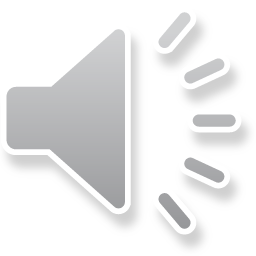 Wat is Vlaams opleidingsverlof?

Wat is de opleidingsdatabank?
Opleiding geregistreerd in de opleidingsdatabank? Dan zijn er administratieve verplichtingen die je als opleidingsverstrekker moet nakomen voor VOV.
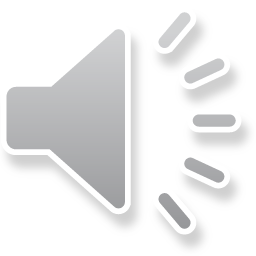 Administratieve plichten VOV
Inschrijvingsattest afleveren
Aanwezigheidslijsten bijhouden
Aanwezigheden attesteren in het WSE-loket
Na te kijken lijst
Certificaat afleveren 
Controle VOV-subsidie
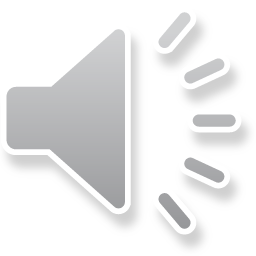 1. INSCHRIJVINGSATTEST
Inschrijvingsattest
= basisdocument voor VOV-aanvraag

Moet afgeleverd worden binnen 8 dagen na inschrijving.

Tip: vraag bij inschrijving of cursist VOV wil opnemen.
Waarom? 
Zo weet je meteen voor wie je aanwezigheden moet bijhouden en attesteren in het WSE-loket voor VOV.
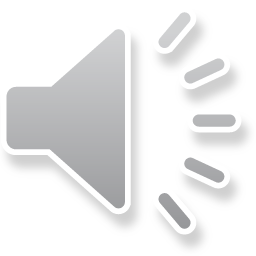 Inschrijvingsattest
Belangrijkste gegevens 
RRN -> juiste cursist
ODB-nr-> juiste opleiding bij juiste opleidingsverstrekker
Startdatum opleiding
= startdatum die je nadien ook op het aanwezigheidsattest zet.
= startdatum die werkgever in de terugbetalingsaanvraag zet.
Alleen zo zal attest aan juiste aanvraag gekoppeld worden.
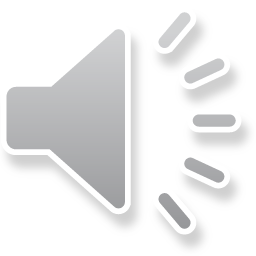 Inschrijvingsattest
Einddatum 	

= geschatte einddatum
Opleiding duurt langer dan de geschatte einddatum? 
Noteer de ‘effectieve einddatum’ op het aanwezigheidsattest.
Einddatum van het aanwezigheidsattest bepaalt tot wanneer VOV kan opgenomen worden = einddatum + 2 dagen.
Werkgever moet de einddatum niet aanpassen in de aanvraag/ geen nieuw inschrijvingsattest afleveren.
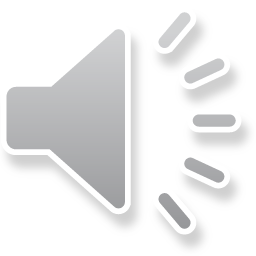 Inschrijvingsattest
3 mogelijkheden:

1 inschrijvingsattest voor één module ODB-xx-001
1 inschrijvingsattest voor één opleiding ODB-xx
1 inschrijvingsattest voor meerdere modules alleen bij inschrijving voor meerdere modules samen:
ODB-xx-001 van startdatum tot einddatum
ODB-xx-002 van startdatum tot einddatum
Of
ODB-xx-001
ODB-xx-002 van startdatum 1e module tot einddatum laatste module
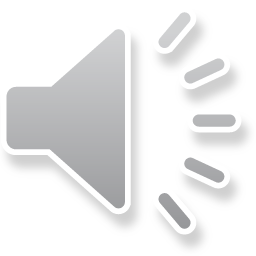 2. AanwezigheidsLIJSTEN bijhouden
Aanwezigheidslijsten
= Controledocument voor VOV-subsidie
Aantal verplicht gegevens -> cfr regelgeving
Handtekenen door cursist én lesgever
Dagelijks aftekenen
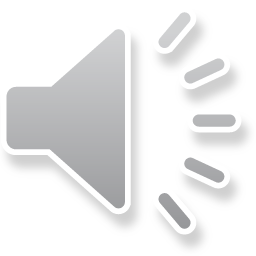 Aanwezigheidslijsten
Waarom moeten de aanwezigheidslijsten aan al deze kwaliteitseisen voldoen? 

- het aantal aanwezige uren = berekeningsbasis voor VOV-subsidie.
- Onduidelijkheid vermijden over aanwezige uren.
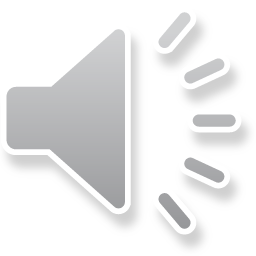 Aanwezigheidslijsten
Wil je met een alternatief systeem werken?Documenteer dit en leg ter goedkeuring voor aan vlaamsopleidingsverlof@vlaanderen.be
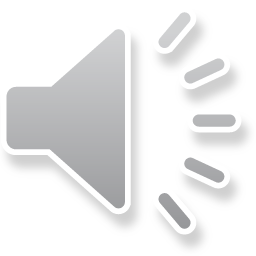 Aanwezigheidslijsten
Mogelijke gevolgen van het niet correct bijgehouden van de aanwezigheden:
VOV zal teruggevorderd worden bij de werkgever
Werkgever kan VOV terugvorderen bij de werknemer
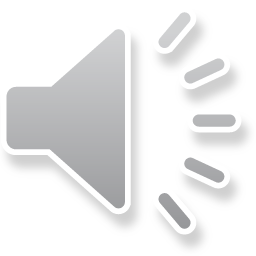 3. AanwezighedEN attestEREN IN HET WSE-LOKET
Aanwezigheidsattesten
Wanneer moet je attesteren?

Na het einde van de opleiding of module.
Waar moet je attesteren?

via het WSE-loket http://loket.wse.vlaanderen.be
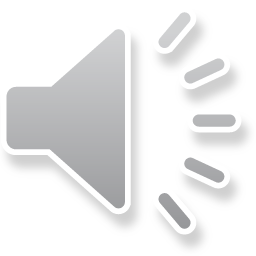 Aanwezigheidsattesten
Wat moet je attesteren?
Opleidingen in uren
het aantal aanwezige uren 
en/of deelname aan de eindbeoordeling

Opleidingen in studiepunten
Aantal ‘deelgenomen’ studiepunten
Blended leren
Werd het leertraject volledig doorlopen ja/nee
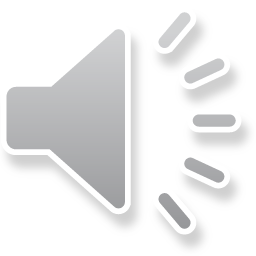 Aanwezigheidsattesten
Welke gegevens zijn essentieel in het attest?
ODB-nr aanwezigheden = ODB-nr inschrijvingsattest
Startdatum aanwezigheden = startdatum inschrijvingsattest
Einddatum -> mag later vallen (bv. inhaalles)
RRN
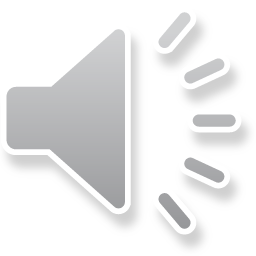 Aanwezigheidsattesten
Waarom juiste startdatum en ODB-nr zo belangrijk?
Voor de automatische koppeling tussen attest en dossier.
Geen koppeling => geen betaling aan de werkgever!
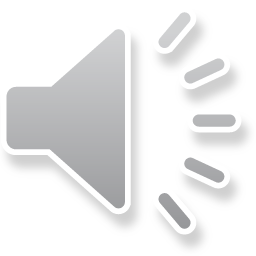 4. NA TE KIJKEN LIJST
Controlelijst aanwezigheden
2 lijsten ter controle:

Lijst ‘te attesteren - opleiding niet klaar-> zodra een VOV-aanvraag goedgekeurd is, verschijnt deze in de lijst.
Lijst te attesteren - opleiding klaar
	-> zodra de opleiding afgelopen is, verschijnt de cursist in de lijst.		-> zodra het attest in orde is = gekoppeld aan dossier, 	verdwijnt de cursist uit de lijst.
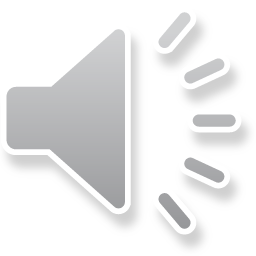 [Speaker Notes: Er bestaan 2 lijsten die je kan nakijken ter controle van de aanwezigheidsattesten geen attest opleiding klaar en geen attest opleiding niet klaar.  hierin vind je alle cursisten die een goedgekeurde terugbetalingsaanvraag hebben maar waarvan de opleiding nog niet afgelopen is. In het lijstje geen attest opleiding klaar vind je de namen van cursisten waarvoor nog geen aanwezigheidsattest maar waarvan de opleiding wél al afgelopen is. Van zodra het attest ingediend wordt, verdwijnt deze naam uit de lijst.]
Controlelijst aanwezigheden
= Lijst ‘te attesteren – opleiding klaar’
Waar te vinden? 
WSE-loket http://loket.wse.vlaanderen.be 
Tab ‘administratieve taken’
Blok ‘Rapporten attestering’
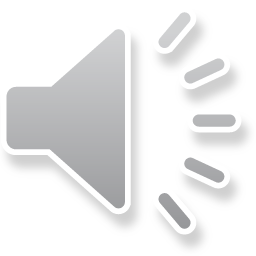 Controlelijst aanwezigheden
Cursist in lijst ‘Te attesteren opleiding klaar’?
Niet geattesteerd -> geef aanwezigheden in
Niet correct geattesteerd 
= geen koppeling tussen dossier en attest = geen betaling!

Reden & actie
Startdatum of ODB-nr. in aanwezigheidsattest is verkeerd-> maak correct attest, verwijder verkeerd attest
Startdatum of ODB-nr. in de terugbetalingsaanvraag is verkeerd-> contacteer vlaamsopleidingsverlof@vlaanderen.be
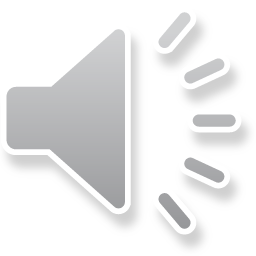 Attesteren
Uiterlijk binnen 3 maanden na einde opleiding
Wat als je te laat bent? = niet in orde met administratieve plichten!Wat moet je doen?	-> Zo snel mogelijk nog attesteren! ANDERS KAN WERKGEVER NIET BETAALD WORDEN!
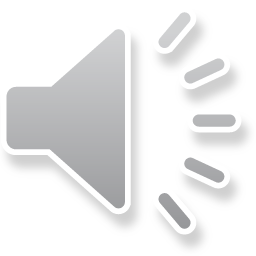 5. Certificaat afleveren
Certificaat afleveren
Na afloop van de opleiding

Aantonen welke competenties behaald werden

Verplichte gegevens zie ministerieel besluit van 8 juli 2019
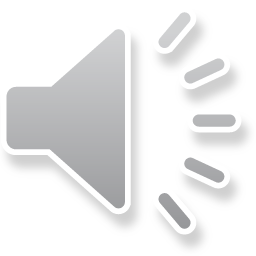 6. CONTROLE VOV-subsidie
Controle  voor VOV-subsidie
Inschrijvingsattest  = basis voor terugbetalingsaanvraag
Werkgever doet terugbetalingsaanvraag metdezelfde start- en einddatum en ODB-nr zoals vermeld op het inschrijvingsattest.
Opleidingsverstrekker noteert in het aanwezigheidsattest dezelfde startdatum en ODB-nr zoals vermeld op het inschrijvingsattest.

	Alles correct -> koppeling attest aan dossier -> BETALING !
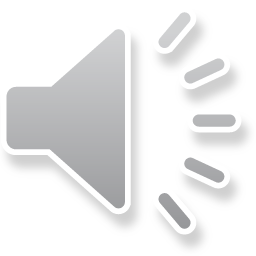 Controle  voor VOV-subsidie
Wat als u uw administratieve plichten niet nakomt?

Als u uw administratie voor Vlaams opleidingsverlof (niet) correct uitvoert

en 

daaraan ook na een aangetekend schrijven geen correct gevolg geeft,

kan uw opleiding geschrapt worden uit de opleidingsdatabank en geeft deze vanaf dat moment geen recht meer op VOV.
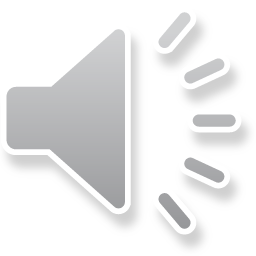 VRAGEN?

Vlaamsopleidingsverlof@vlaanderen.be
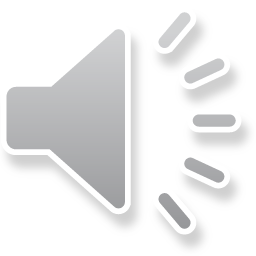